Brief Introduction
Onur Mutlu
omutlu@gmail.com 
https://people.inf.ethz.ch/omutlu
23 October 2019
Academy of Europe Inauguration Presentation
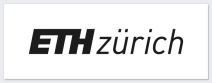 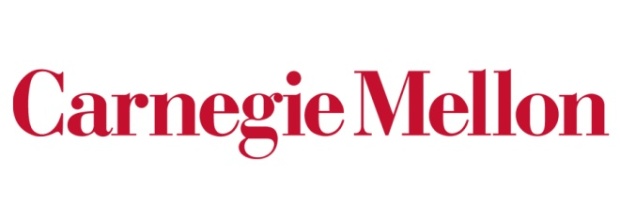 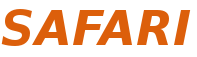 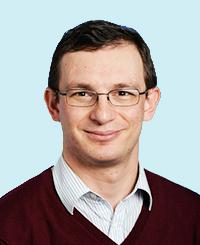 Onur Mutlu – ETH Zurich
Onur Mutlu
Full Professor @ ETH Zurich CS (EE), since September 2015
Strecker Professor @ Carnegie Mellon University ECE/CS, 2009-2016, …
Started the Comp Arch Research Group @ Microsoft Research, 2006-2009
Worked at Google, VMware, Microsoft Research, Intel, AMD
PhD from University of Texas at Austin in 2006
https://people.inf.ethz.ch/omutlu/;    omutlu@gmail.com


Research, Teaching & Consulting in:
Computer architecture, systems, hardware security, bioinformatics
Memory systems; memory-centric computing systems
Hardware security, safety, predictability, reliability
Hardware/software cooperation
Architectures for bioinformatics, health, medicine, AI/ML
New execution models; architectures for new device technologies
…
2
Current Research Mission
Computer architecture, HW/SW, systems, bioinformatics, security
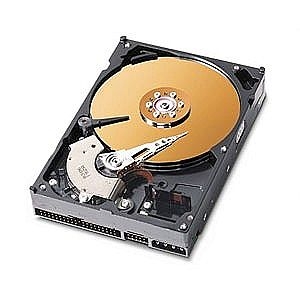 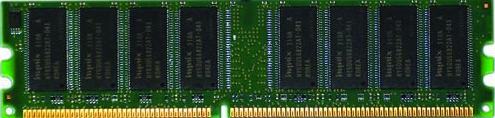 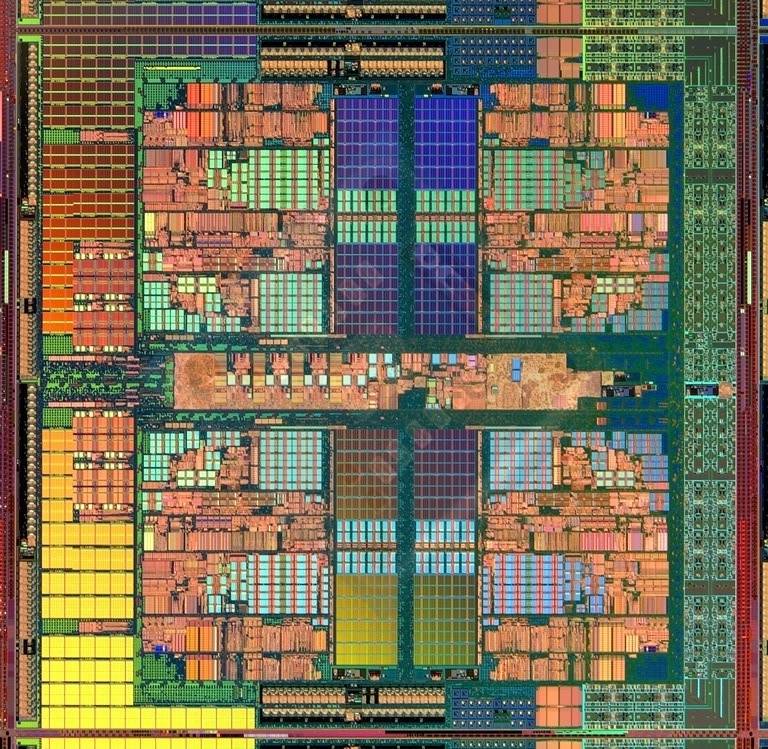 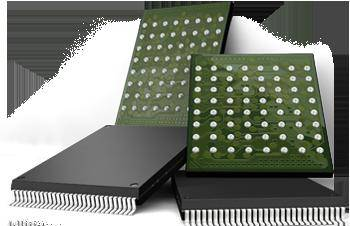 Hybrid Main Memory
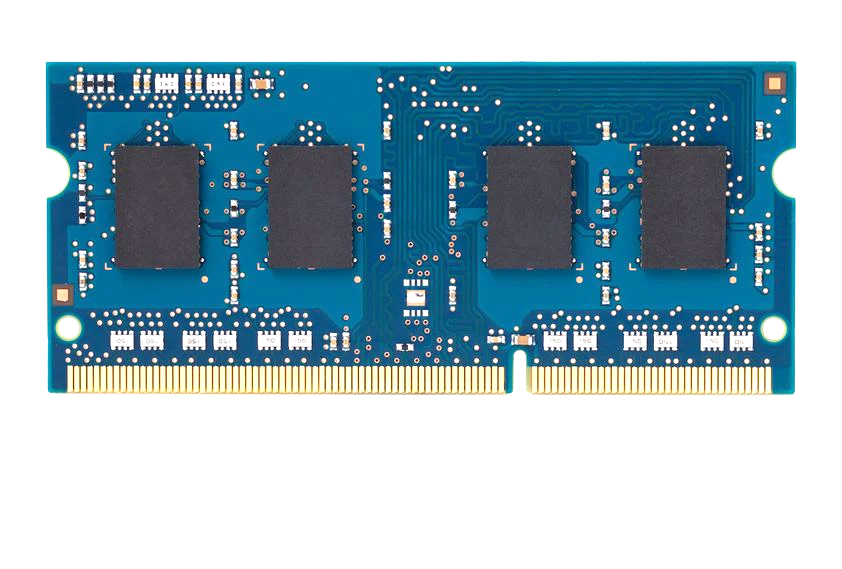 Persistent Memory/Storage
Heterogeneous
Processors and 
Accelerators
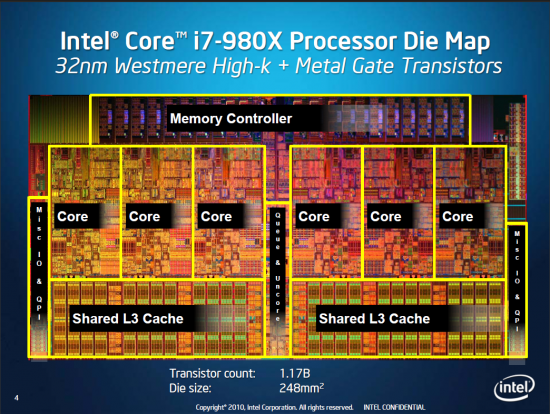 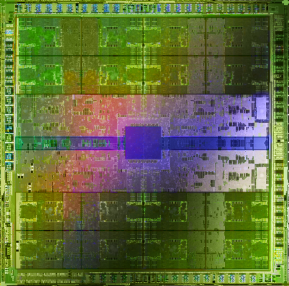 Build fundamentally better devices
Graphics and Vision Processing
[Speaker Notes: Professor Mutlu’s research focus is all aspects of computer architecture, HW/SW interaction and bioinformatics. 

He is looking for students to perform research in these areas.

He and his group, SAFARI, solve fundamental problems spanning:

 Memory, memory, memory, storage, interconnects
 Parallel architectures, heterogeneous architectures, GP-GPUs
 System/architecture interaction, new execution models
 Energy efficiency, fault tolerance, hardware security 
 Genome sequence analysis and assembly

His group does broad research spanning systems to logic with architecture at center]
Four Key Directions
Fundamentally Secure/Reliable/Safe Architectures


Fundamentally Energy-Efficient Architectures
Memory-centric (Data-centric) Architectures


Fundamentally Low-Latency Architectures


Architectures for Genomics, Medicine, Health, AI/ML
4
DRAM RowHammer Vulnerability
One can predictably induce bit flips in commodity DRAM chips
>80% of the tested DRAM chips are vulnerable

First example of how a simple hardware failure mechanism can create a widespread system security vulnerability
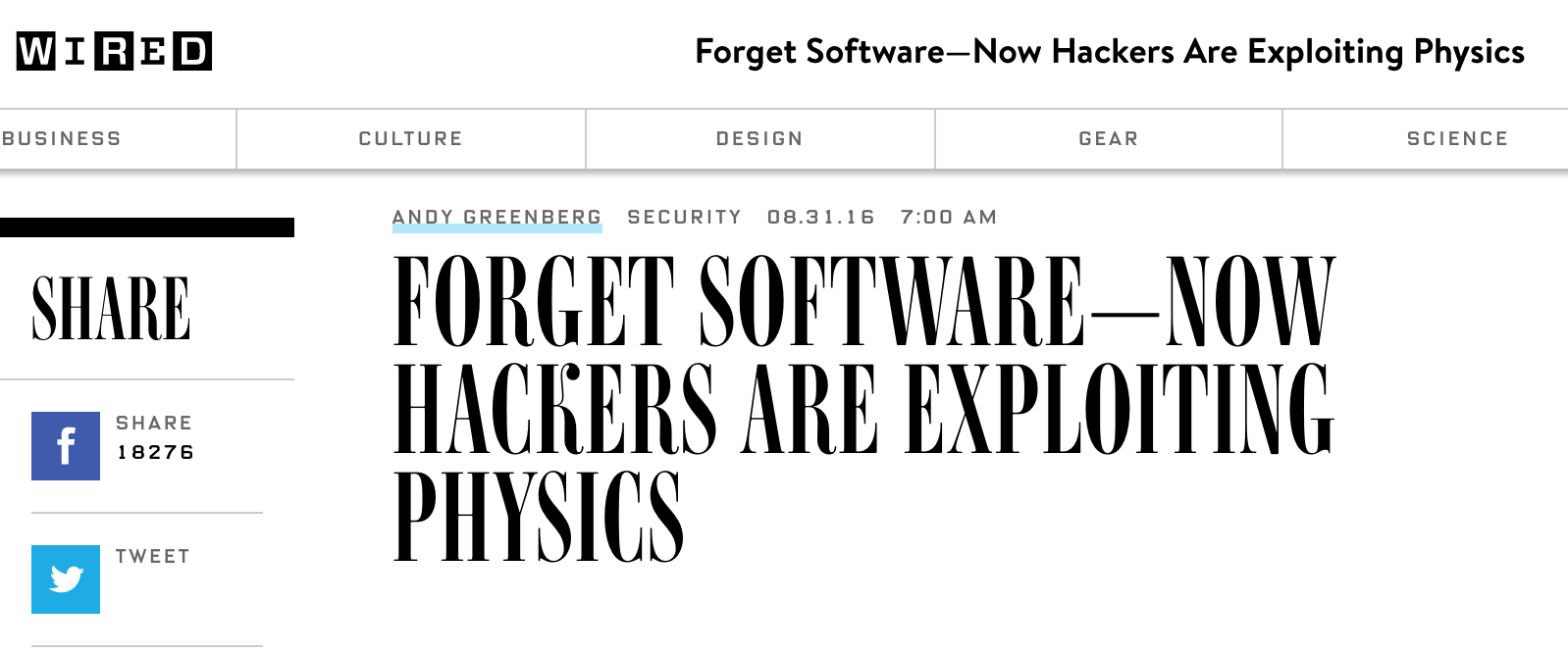 5
Hardware Security: RowHammer
Onur Mutlu and Jeremie Kim,"RowHammer: A Retrospective"IEEE Transactions on Computer-Aided Design of Integrated Circuits and Systems (TCAD) Special Issue on Top Picks in Hardware and Embedded Security, 2019. [Preliminary arXiv version]
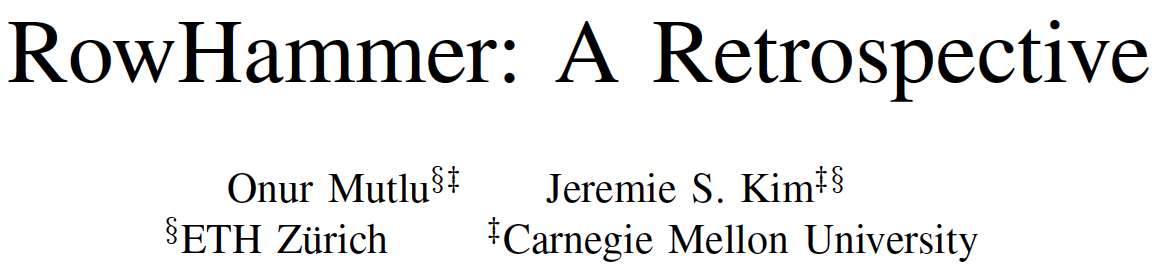 6
New Paradigm: In-Memory Computation
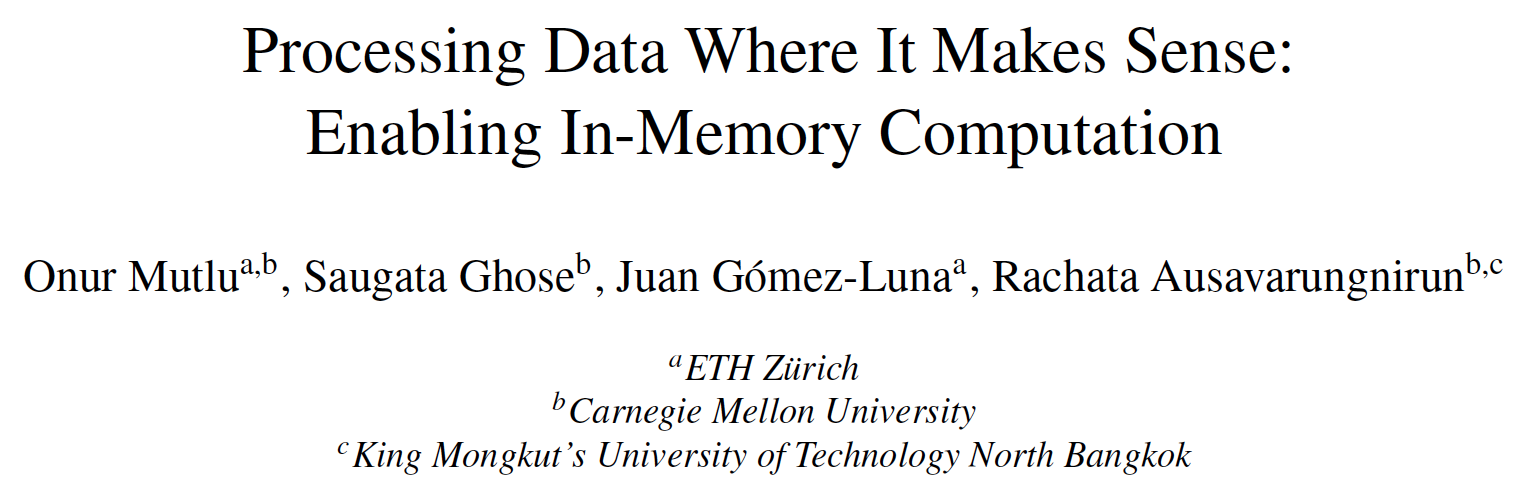 Onur Mutlu, Saugata Ghose, Juan Gomez-Luna, and Rachata Ausavarungnirun,"Processing Data Where It Makes Sense: Enabling In-Memory Computation"Invited paper in Microprocessors and Microsystems (MICPRO), June 2019. [arXiv version]
7
Fundamentally Rethinking Memory
Onur Mutlu,"Memory Scaling: A Systems Architecture Perspective"Technical talk at MemCon 2013 (MEMCON), Santa Clara, CA, August 2013. [Slides (pptx) (pdf)][Video] [Coverage on StorageSearch]
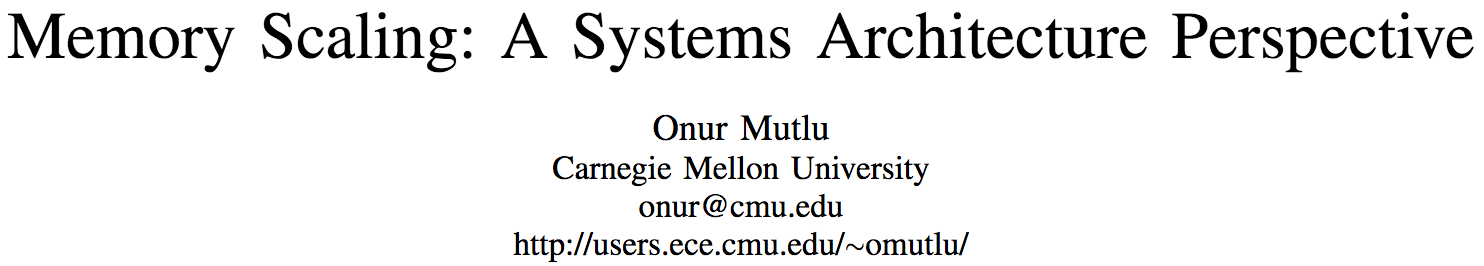 https://people.inf.ethz.ch/omutlu/pub/memory-scaling_memcon13.pdf
Reliable and Secure Data Storage
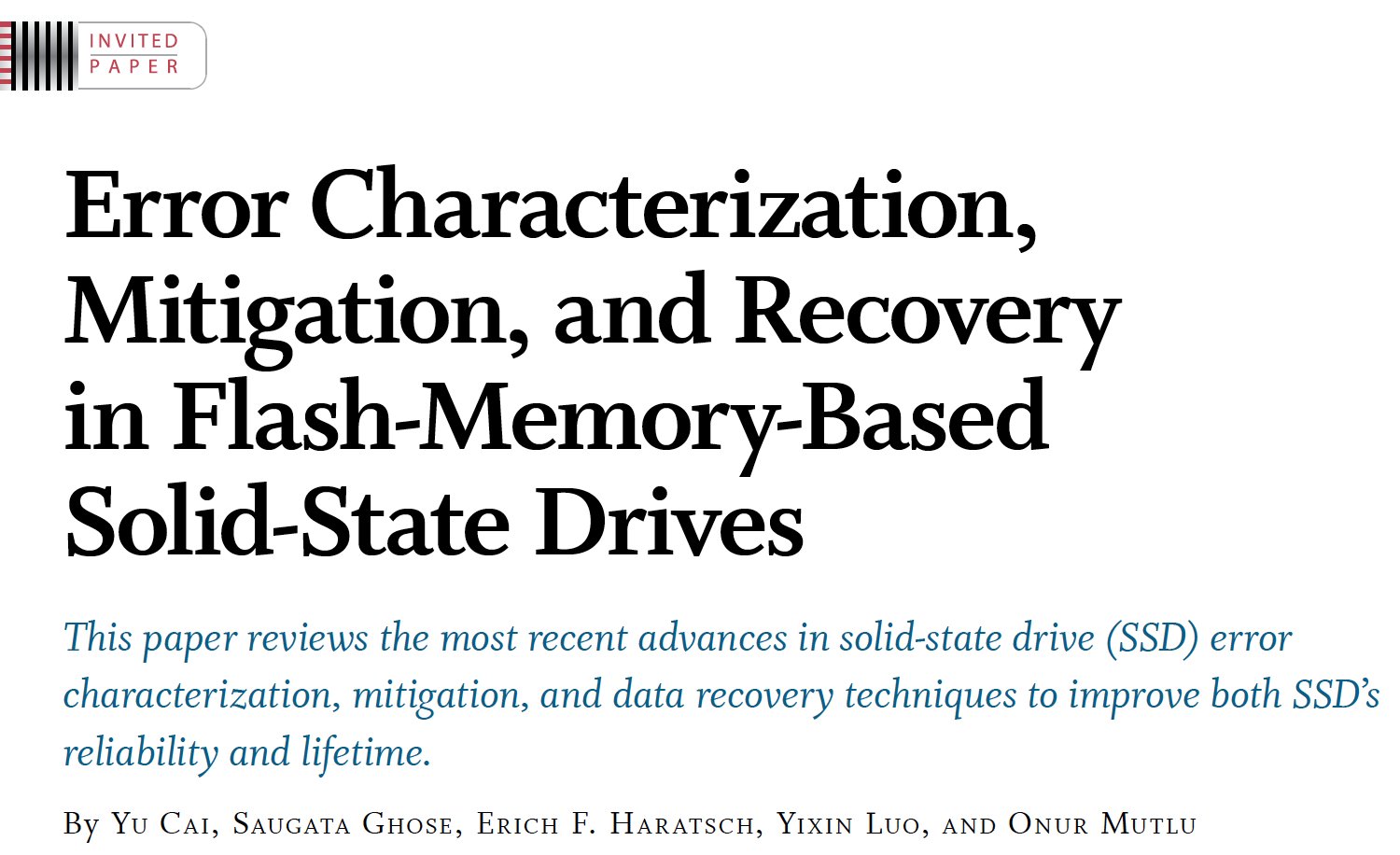 Proceedings of the IEEE, Sept. 2017
9
https://arxiv.org/pdf/1706.08642
Brief Introduction
Onur Mutlu
omutlu@gmail.com 
https://people.inf.ethz.ch/omutlu
23 October 2019
Academy of Europe Inauguration Presentation
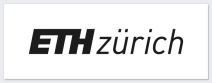 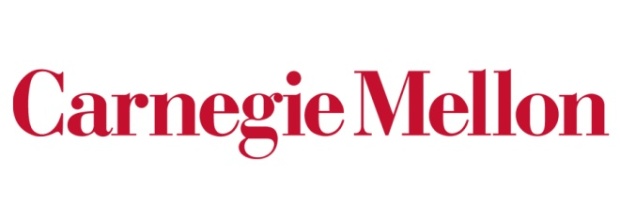 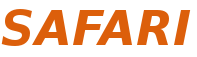